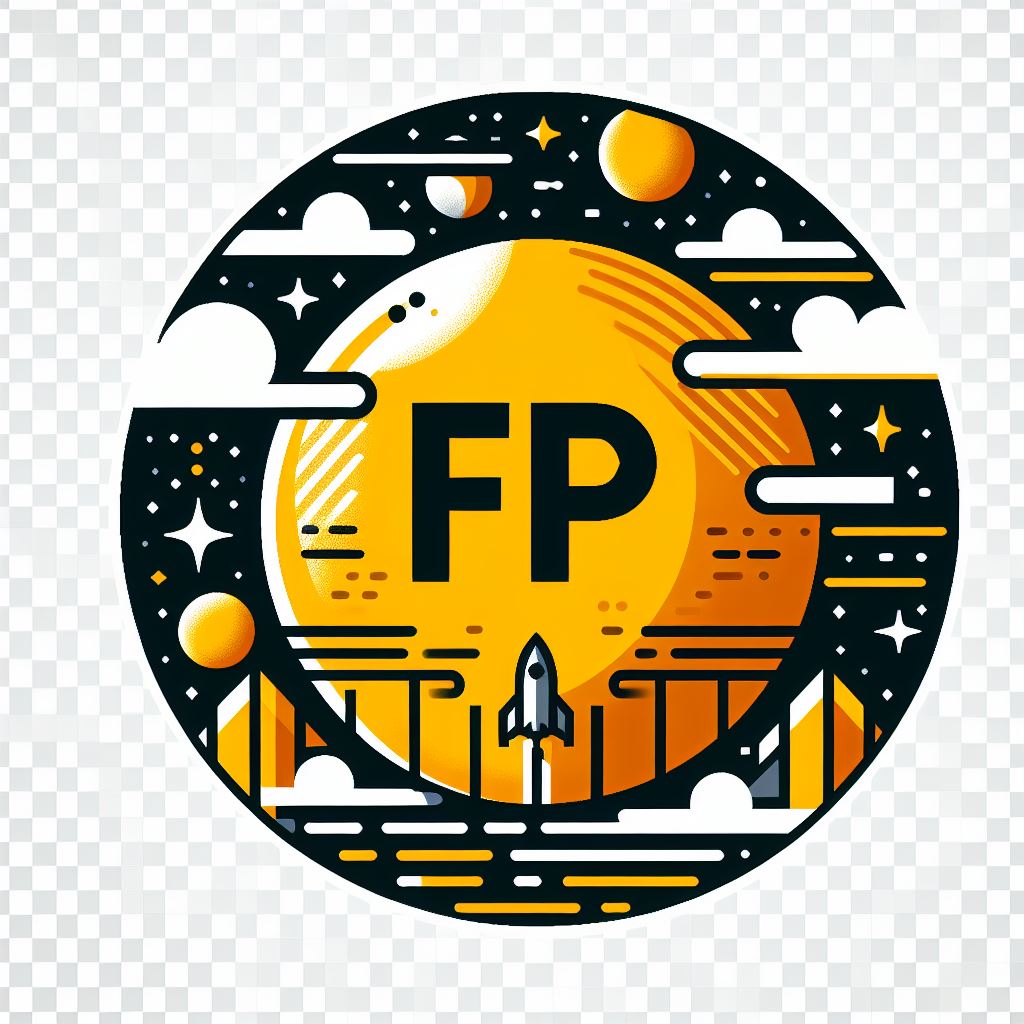 Evaluación de riesgos en trabajos en presencia de tensión eléctrica
Prevención de riesgos eléctricos
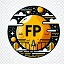 Identificación y evaluación de riesgos en alta tensión.
Identificación y evaluación de riesgos en alta tensión
Introducción:
La alta tensión es un peligro grave que puede causar lesiones o la muerte.
Es importante identificar y evaluar los riesgos de alta tensión antes de realizar cualquier trabajo en presencia de tensión eléctrica.
Identificación de riesgos:
Contacto directo con conductores con corriente.
Contacto indirecto con conductores con corriente.
Arco eléctrico.
Explosión de arco eléctrico.
Incendio eléctrico.
Evaluación de riesgos:
Probabilidad de que ocurra el riesgo.
Gravedad de las lesiones o daños que podría causar.
Eficacia de las medidas de control implementadas.
Medidas de control:
Aislamiento.
Barreras.
Interruptores automáticos.
Equipo de protección personal (EPP).
Conclusión:
La identificación y evaluación de riesgos de alta tensión son esenciales para garantizar la seguridad de los trabajadores.
Siguiendo los pasos descritos, se puede ayudar a reducir el riesgo de lesiones o daños graves.
www.todofp.pro
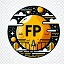 Riesgos de origen mecánico.
Riesgos de origen mecánico en trabajos en presencia de tensión eléctrica:
Caídas y golpes.
Atrapamientos y aplastamientos.
Proyecciones de objetos.
Cortes y heridas.
Medidas preventivas:
Utilizar elementos de protección individual (EPI).
Señalizar y delimitar las zonas de trabajo.
Utilizar herramientas y equipos adecuados.
Realizar las tareas de mantenimiento y reparación en equipos eléctricos desenergizados.
Formar a los trabajadores en materia de seguridad eléctrica.
Evaluación de riesgos:
La naturaleza de la tarea.
El entorno de trabajo.
La capacidad de los trabajadores.
Revisar periódicamente la evaluación de riesgos.
www.todofp.pro
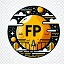 Riesgos de tipo eléctrico.
El contenido del HTML trata sobre los riesgos de tipo eléctrico y la evaluación de riesgos en trabajos en presencia de tensión eléctrica.
Los riesgos de tipo eléctrico son aquellos que pueden causar daños a las personas o a los bienes materiales debido a la presencia de electricidad. Estos riesgos pueden ser causados por el contacto directo o indirecto con elementos eléctricos, por la presencia de campos eléctricos o magnéticos, o por la descarga de energía eléctrica.
Para evaluar los riesgos de tipo eléctrico, se deben considerar la naturaleza del trabajo, el entorno de trabajo y la formación y la experiencia del trabajador. Se pueden utilizar métodos como la inspección, el análisis de riesgos y las medidas de control para evaluar y reducir el riesgo.
La evaluación de riesgos en trabajos en presencia de tensión eléctrica es un proceso esencial para garantizar la seguridad de los trabajadores. Al evaluar los riesgos y tomar las medidas de control adecuadas, se puede reducir el riesgo de accidentes eléctricos.
www.todofp.pro
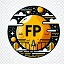 Exposición a campos electromagnéticos. Cargas electrostáticas.
El HTML trata sobre la exposición a campos electromagnéticos (CEM) y cargas electrostáticas.
Los CEM son campos de fuerza invisibles que se crean alrededor de cualquier objeto que lleve corriente eléctrica. Los CEM de baja frecuencia (ELF) pueden tener efectos adversos para la salud, como insomnio, fatiga, irritabilidad, ansiedad, depresión, problemas de memoria, problemas de concentración, problemas reproductivos y cáncer. Los CEM de alta frecuencia (RF) también pueden tener efectos adversos para la salud, como dolor de cabeza, náuseas, vértigo, problemas de visión, problemas de audición, problemas de memoria, problemas de concentración, problemas reproductivos y cáncer.
Las cargas electrostáticas son cargas eléctricas que se acumulan en la superficie de un objeto. Pueden tener efectos adversos para la salud, como choques eléctricos, quemaduras, explosiones e incendios.
Al evaluar los riesgos en trabajos en presencia de tensión eléctrica, es importante tener en cuenta el tipo de trabajo que se va a realizar, la cantidad de tiempo que se va a estar expuesto a los CEM, la intensidad de los CEM, los efectos para la salud que pueden tener los CEM y otras medidas para reducir el riesgo de exposición a los CEM.
www.todofp.pro
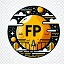 Incendios, deflagraciones y detonaciones. Triángulo de fuego. Clases de fuego.
El HTML trata sobre los incendios, deflagraciones y detonaciones.
Los incendios son fuegos grandes y no deseados que se propagan rápidamente y pueden causar daños materiales y personales. Pueden ser causados por una variedad de factores, como chispas de equipos eléctricos, llamas abiertas, cigarrillos encendidos, materiales inflamables y equipos sobrecalentados.
Las deflagraciones son explosiones rápidas que no producen una onda de choque. Pueden ser causadas por una variedad de factores, como explosión de gas, explosión de polvo y explosión de líquidos inflamables.
Las detonaciones son explosiones rápidas que producen una onda de choque. Pueden ser causadas por una variedad de factores, como explosión de dinamita, explosión de TNT y explosión de una bomba nuclear.
El triángulo de fuego es un modelo que describe los tres elementos necesarios para que se produzca un incendio: combustible, oxígeno y calor. Si uno de estos elementos falta, el incendio no se producirá.
Los incendios se clasifican en cuatro clases, según el tipo de material que se está quemando:
Clase A: Incendios de materiales sólidos ordinarios, como madera, papel y tela.
Clase B: Incendios de líquidos inflamables, como gasolina, aceite y grasa.
Clase C: Incendios de equipos eléctricos.
Clase D: Incendios de metales combustibles, como magnesio y titanio.
Al trabajar en presencia de tensión eléctrica, es importante tener en cuenta el riesgo de incendio, ya que la electricidad puede generar chispas o arcos eléctricos, que pueden iniciar un incendio. Para evaluar el riesgo de incendio, es necesario tener en cuenta la cantidad de tensión eléctrica presente, el tipo de trabajo que se está realizando y el entorno en el que se está trabajando. Una vez que se haya evaluado el riesgo de incendio, se pueden tomar medidas para mitigar el riesgo.
www.todofp.pro
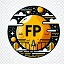 Riesgos de explosión e incendios.
El documento proporciona información sobre los riesgos de explosión e incendios en trabajos en presencia de tensión eléctrica, así como las medidas de prevención y los procedimientos a seguir en caso de incendio o explosión.
Riesgos de explosión e incendios:
Cortocircuitos
Descargas eléctricas
Chispas
Sobrecargas
Fugas de aceite
Medidas de prevención:
Utilizar equipos eléctricos en buen estado y adecuadamente mantenidos.
Asegurarse de que los equipos eléctricos están correctamente conectados y aislados.
No sobrecargar los circuitos eléctricos.
Evitar el contacto de los equipos eléctricos con materiales combustibles.
Utilizar ropa y equipos de protección adecuados, como guantes aislantes y cascos de seguridad.
Formar a los trabajadores en materia de seguridad eléctrica y en la prevención de riesgos de explosión e incendios.
En caso de incendio:
Desconectar la alimentación eléctrica de la zona afectada.
Utilizar extintores adecuados para apagar el incendio.
Evacuar el área afectada de manera segura.
Llamar al servicio de bomberos.
En caso de explosión:
Desconectar la alimentación eléctrica de la zona afectada.
Evacuar el área afectada de manera segura.
Llamar al servicio de bomberos.
No intentar acceder al área afectada hasta que los bomberos hayan declarado que es seguro hacerlo.
www.todofp.pro
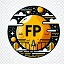 Riesgos medioambientales.
Riesgos ambientales asociados a trabajos en presencia de tensión eléctrica.
Contaminación del suelo, agua y aire:
Hidrocarburos.
Metales pesados.
Sustancias químicas.
Daño a la vida silvestre:
Electrocución.
Contaminación del agua.
Cambio climático:
Emisiones de gases de efecto invernadero.
Pérdida de biodiversidad:
Fragmentación de hábitats naturales.
Medidas de control:
Utilizar equipos y materiales respetuosos con el medio ambiente.
Minimizar uso de pesticidas, fertilizantes y productos químicos.
Reciclar y reutilizar materiales.
Reducir emisiones de gases de efecto invernadero.
Proteger hábitats naturales.
www.todofp.pro
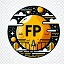 Señalización de conductores, canalizaciones y equipos de instalaciones eléctricas.
La señalización de conductores, canalizaciones y equipos de instalaciones eléctricas es una medida de prevención de riesgos laborales que busca reducir el riesgo de accidentes eléctricos. Existen diferentes tipos de señalización, como etiquetas, señales y otros dispositivos, que se colocan en los conductores, canalizaciones y equipos eléctricos para advertir de la presencia de tensión eléctrica y de los riesgos asociados a ella.
La señalización debe colocarse en lugares visibles y accesibles, y debe mantenerse en buen estado para garantizar su efectividad. La señalización dañada o deteriorada debe ser reemplazada inmediatamente.
www.todofp.pro
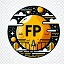 Riesgos asociados a las áreas de trabajo.
El contenido del HTML que has proporcionado se centra en los riesgos asociados a las áreas de trabajo y las medidas de prevención necesarias para garantizar la seguridad de los trabajadores en presencia de tensión eléctrica.
Los riesgos se clasifican en dos categorías principales:
Riesgos eléctricos:
Contacto directo: descarga eléctrica fatal
Contacto indirecto: descarga eléctrica a través de un objeto conductor
Arco eléctrico: descarga eléctrica peligrosa
Riesgos mecánicos:
Caídas desde escaleras o superficies elevadas
Golpes por objetos que caen o herramientas en movimiento
Atrapamientos en espacios confinados o entre maquinaria
Para prevenir estos riesgos, se deben tomar las siguientes medidas:
Realizar una evaluación de riesgos para identificar peligros potenciales
Establecer procedimientos de seguridad específicos para cada tarea
Proporcionar equipos de protección adecuados y en buen estado
Formar a los trabajadores sobre los riesgos y cómo trabajar de forma segura
En conclusión, el HTML enfatiza la importancia de considerar los riesgos asociados a las áreas de trabajo en presencia de tensión eléctrica y tomar medidas preventivas para minimizar el riesgo de lesiones o accidentes para los trabajadores.
www.todofp.pro